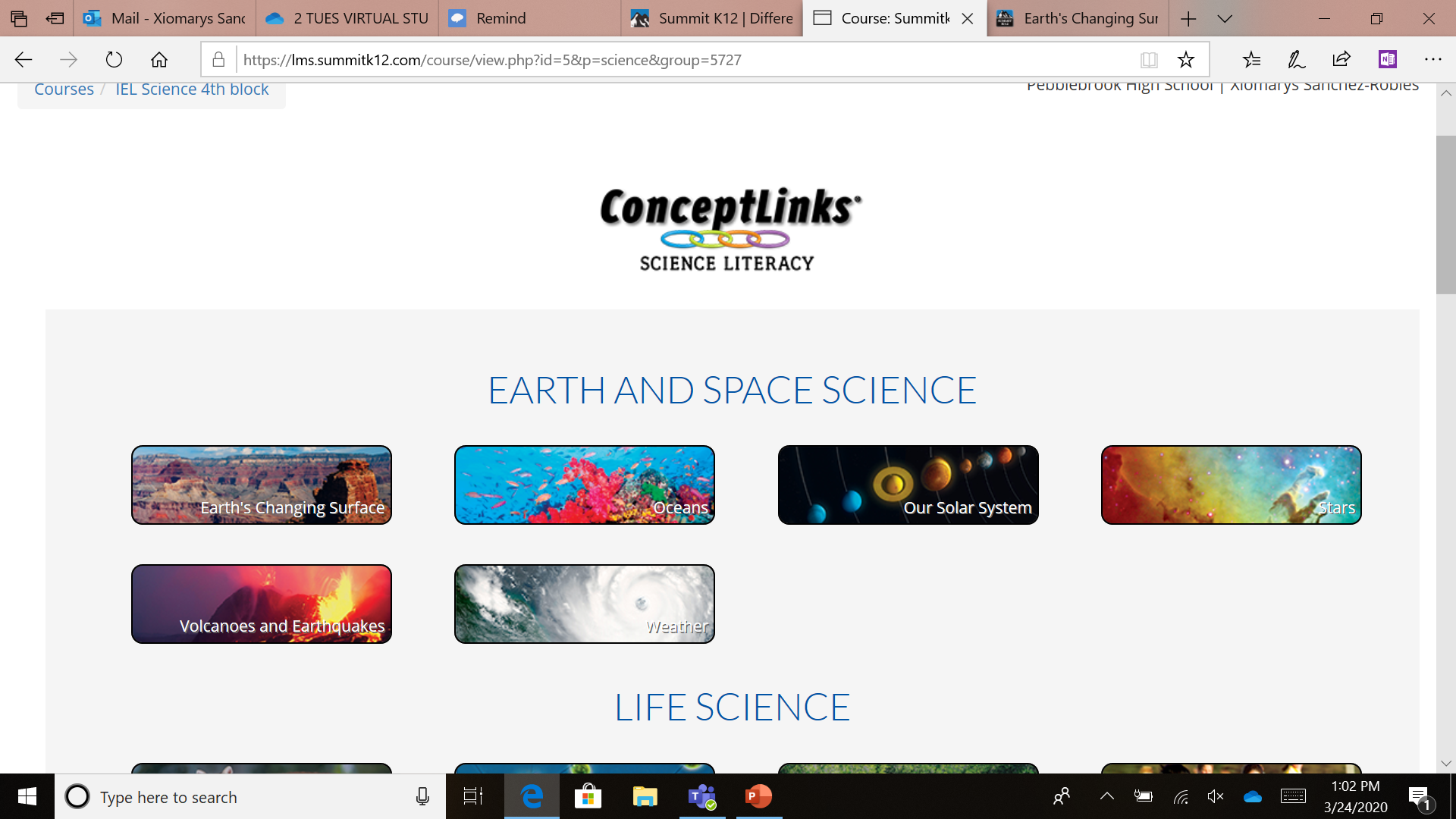 Earth’s Changing SurfaceWeathering & Erosion
Vocabulary & Key words
Friday, March 27th, 2020
Friday, March 27th, 2020
Hello everyone! We are going to Read and study Chapter 3: 
			Water and Ice
1. Complete 1 and 2 questions on page 19. 
2. Complete the worksheet for the Chapter 3 (you can use a paper or your notebook). 
3. Send the answers map by e-mail: xiomarys.sanchez@cobbk12.org
4. You ca go to: summitk12.com to read and work for this unit (optional). 

(usted puede traducir el contenido si le ayuda a entender major y puede usar su libro en linea para estudiar el contenido en todo momento que usted desee)
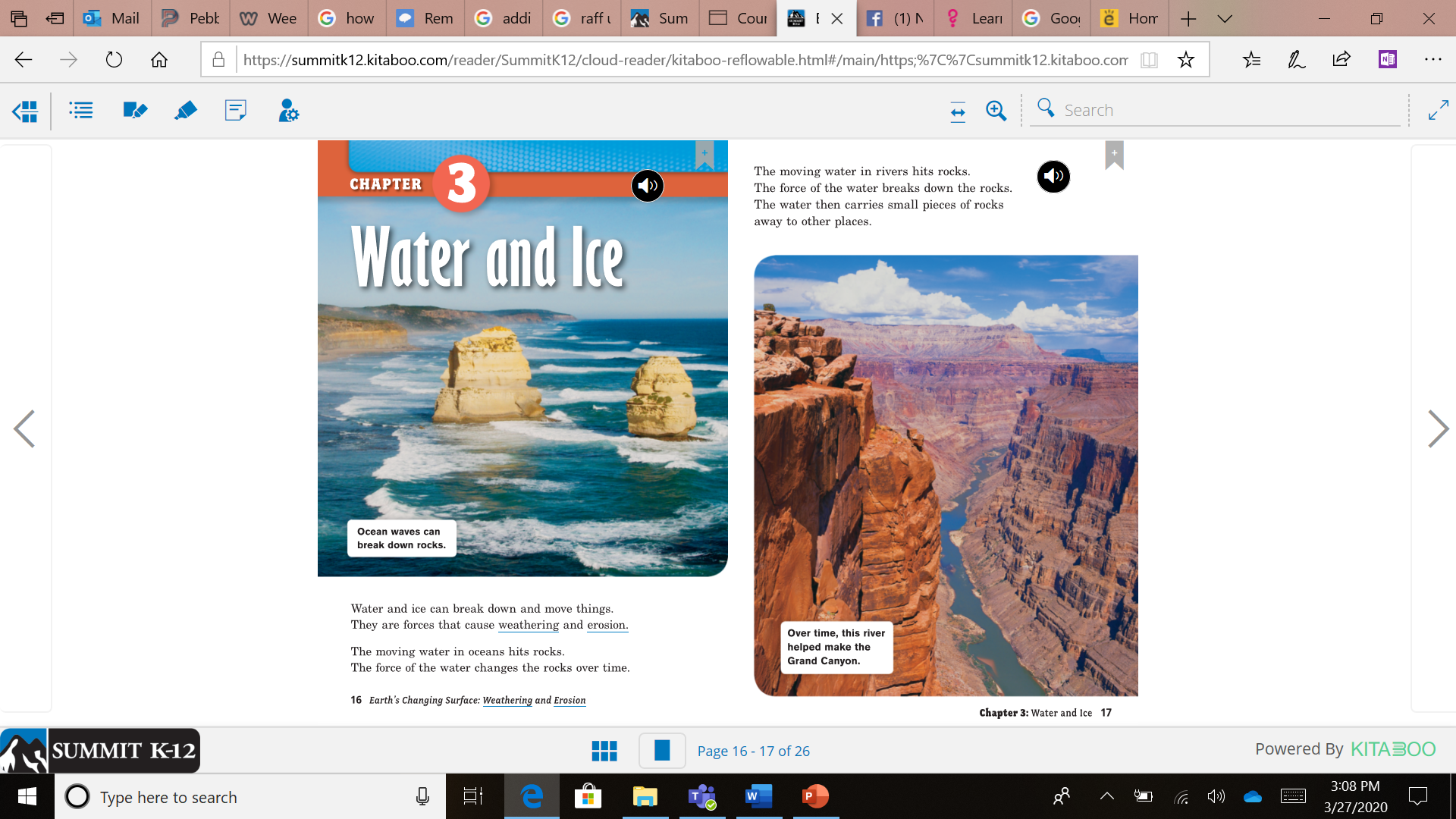 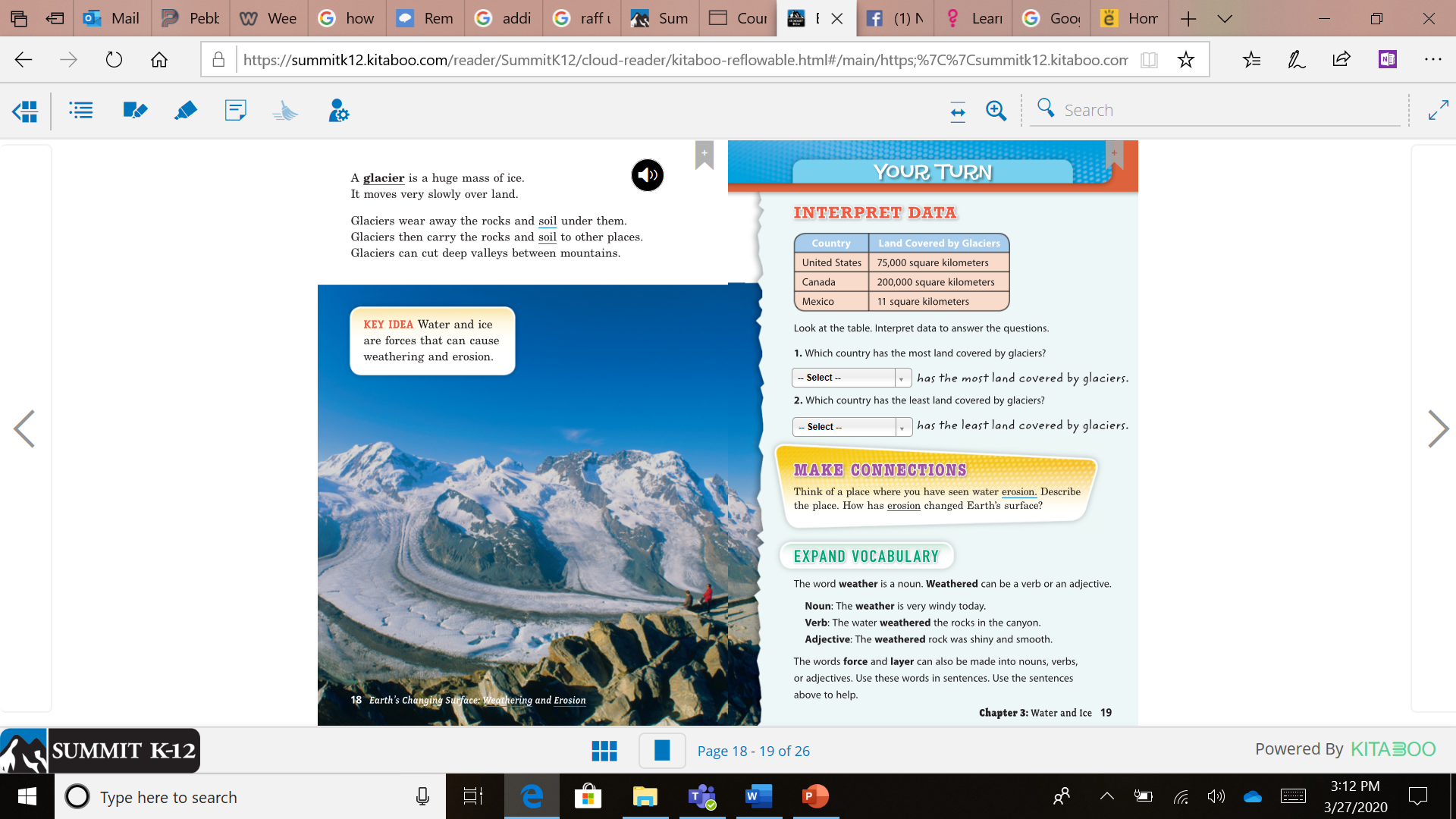 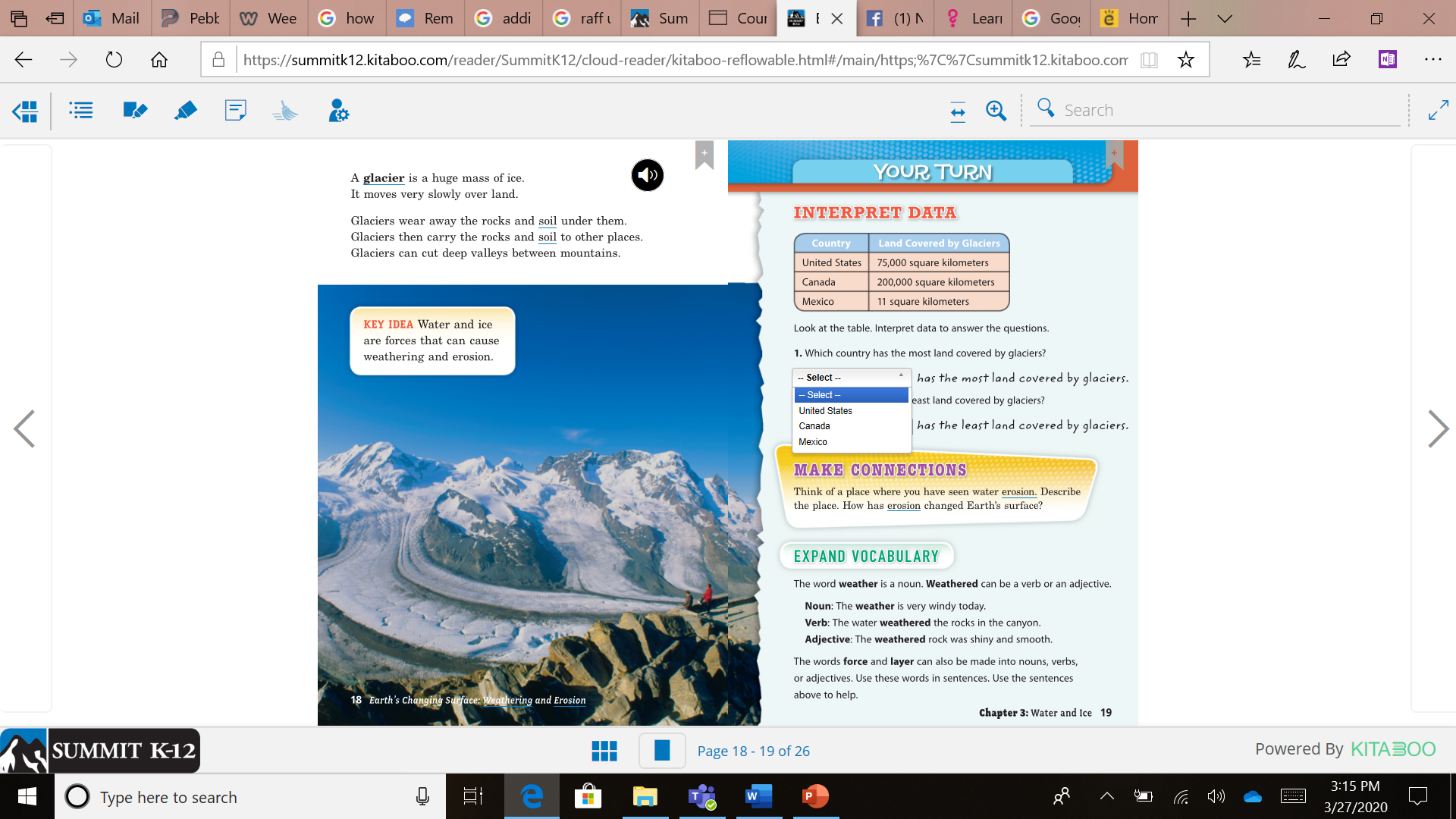 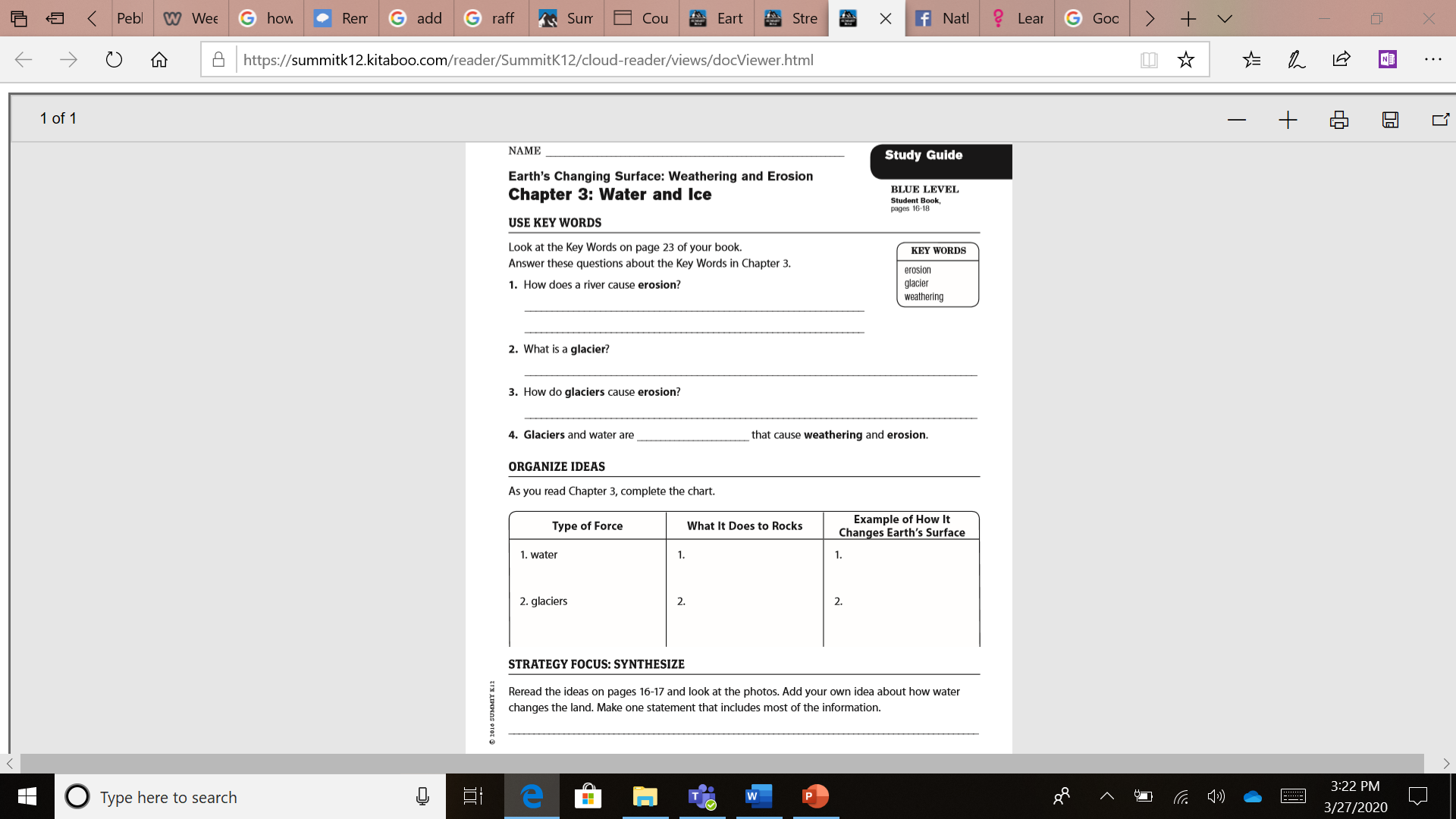